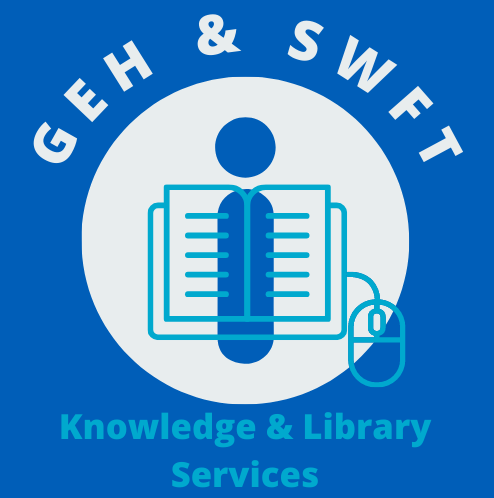 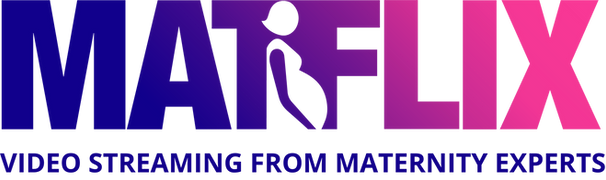 bit.ly/MatflixGEHSWFT
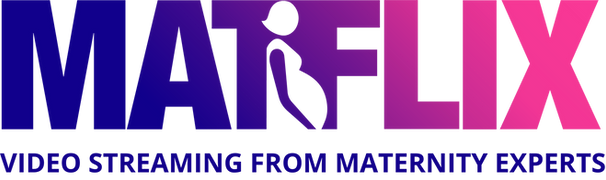 MATFLIX is a world of online learning. 
Expertly curated video boxsets covering the key issues 
facing maternity & midwifery professionals today.
Latest videos..
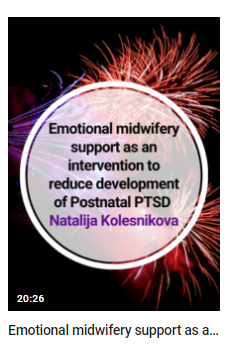 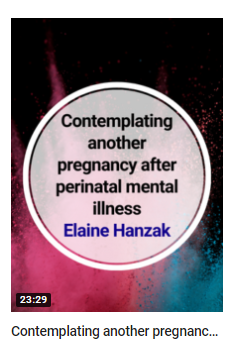 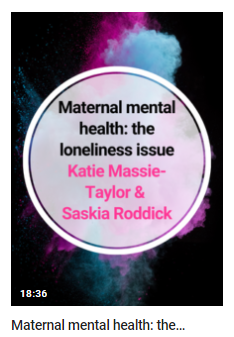 For videos on Maternity and Midwifery
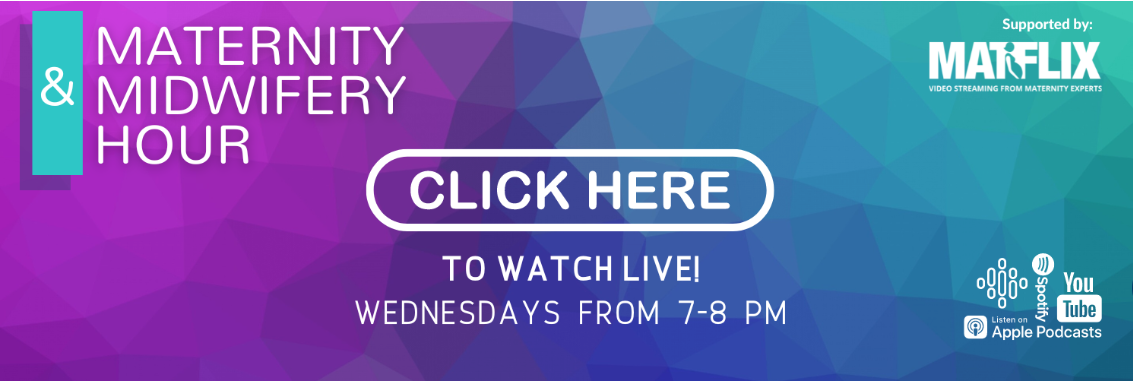 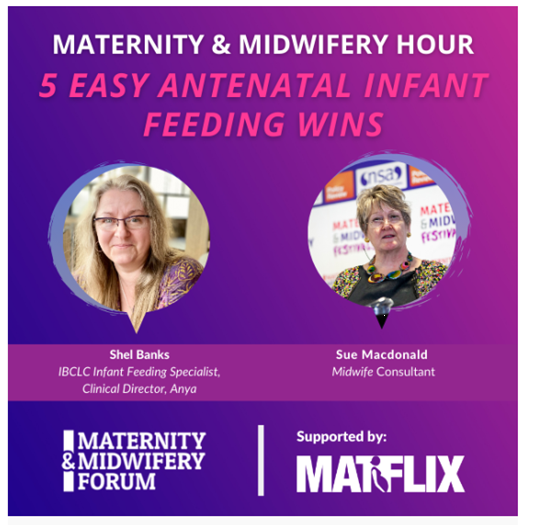 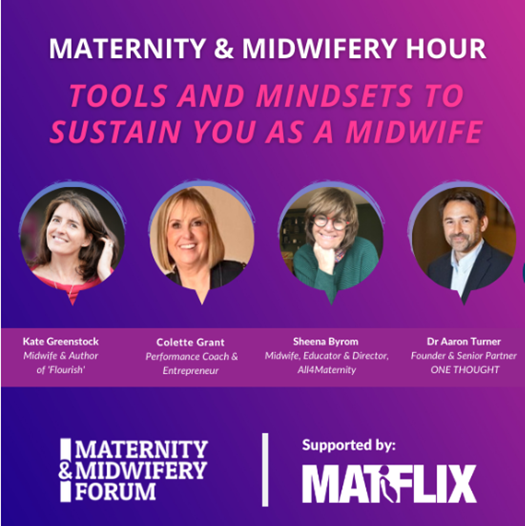 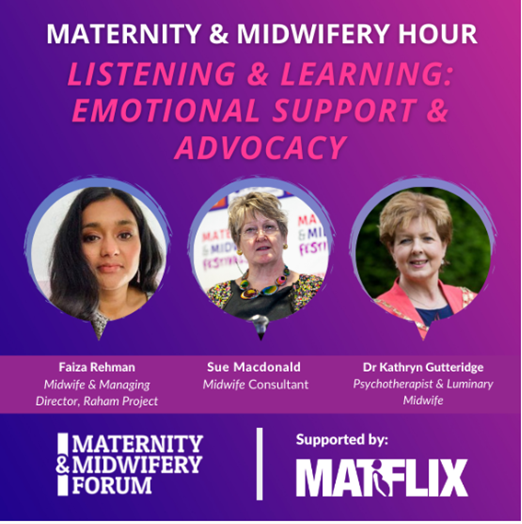 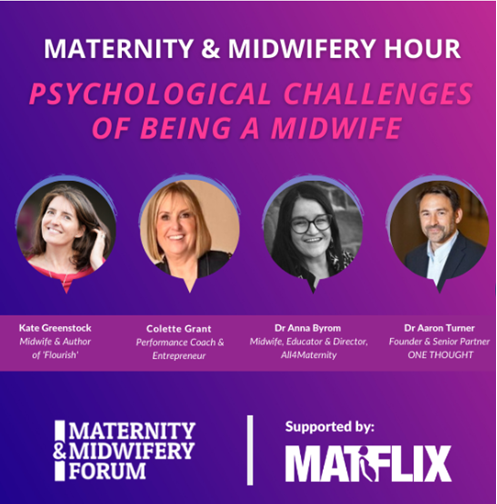 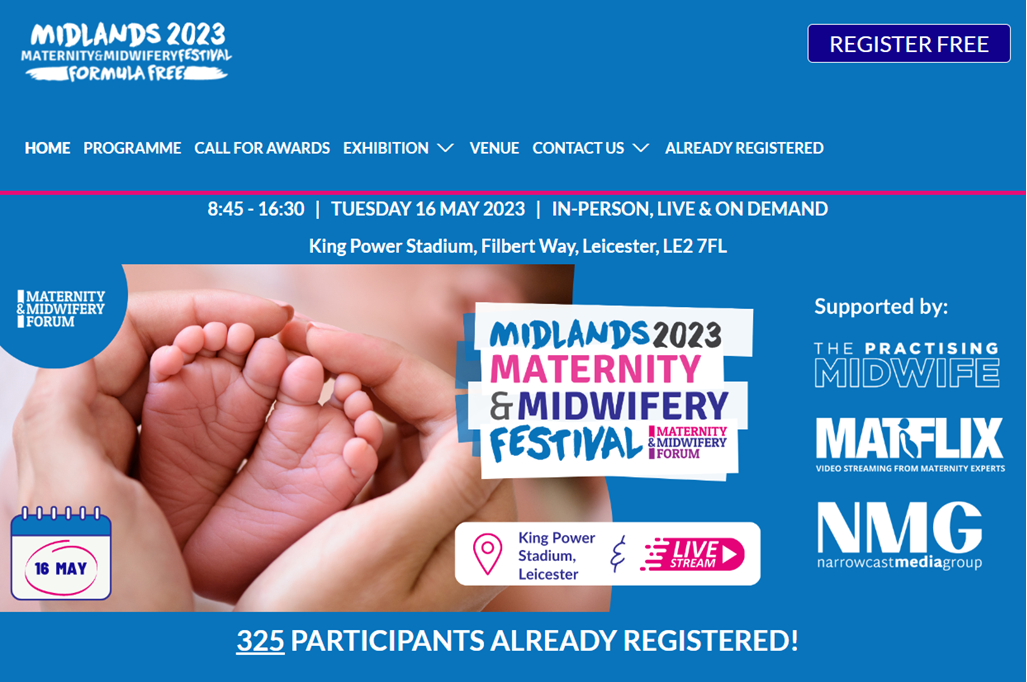 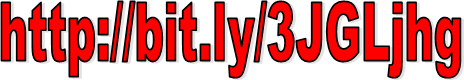 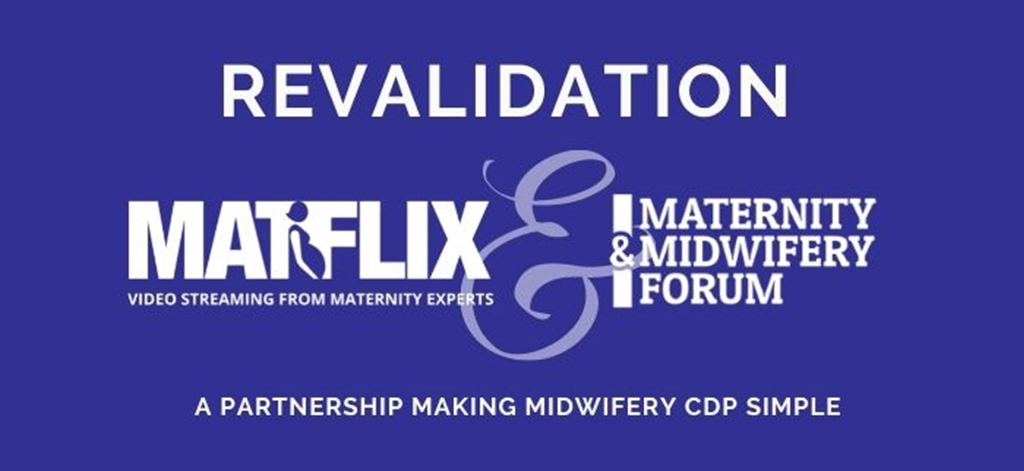 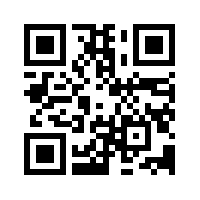